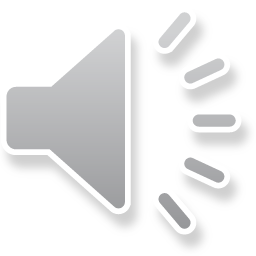 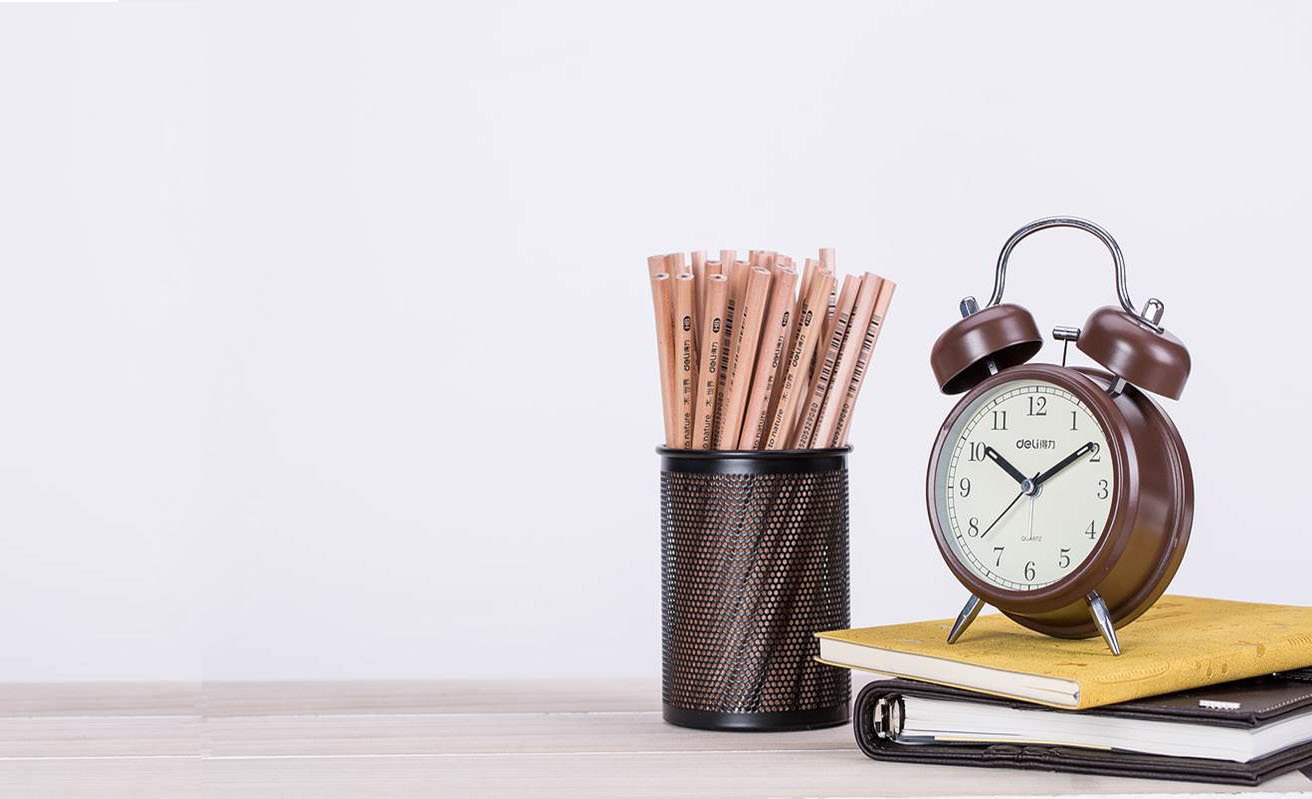 教育教学课件
BUSINESS  AUNUAL  REPORT POWERPOINT TEMPLATE
[  教学设计  ]     [   教学课件   ]     [  公开课评选   ]
[Speaker Notes: 更多模板请关注：https://haosc.taobao.com]
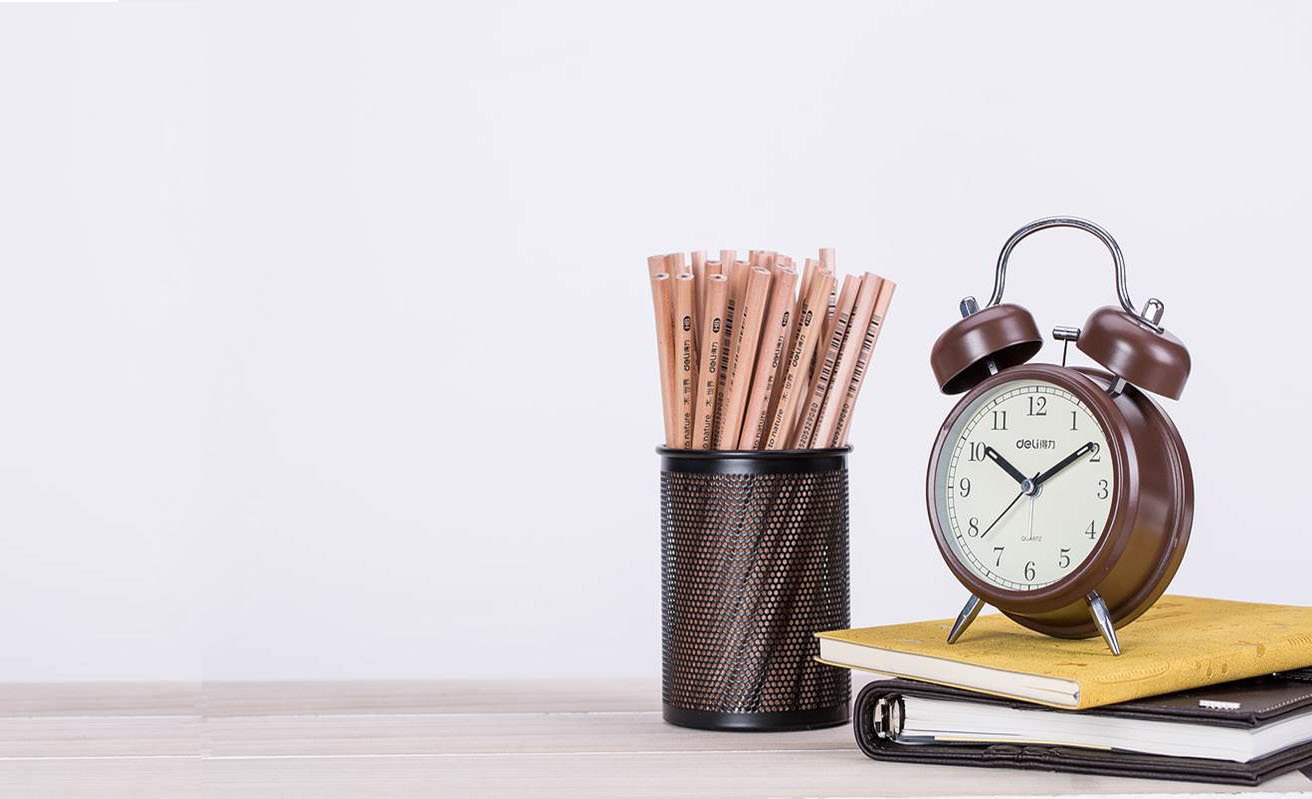 目录页
PAGE OF CONTENT
01
02
03
04
单击添加标题
单击添加标题
单击添加标题
单击添加标题
01
过渡页/transition
输入文字内容
模板所有页面均有动画，修改方便，这里可以输入章节的小标题，内页图片可自由替换。
单击添加标题
01
文字
文字
输入文字
输入文字
输入文字，点击添加相关标题文字，修改文字内容，也可以直接复制你的内容到此。
输入文字，点击添加相关标题文字，修改文字内容，也可以直接复制你的内容到此。
文字
文字
0
输入文字
输入文字
输入文字，点击添加相关标题文字，修改文字内容，也可以直接复制你的内容到此。
输入文字，点击添加相关标题文字，修改文字内容，也可以直接复制你的内容到此。
单击添加标题
01
输入文字
输入文字
输入文字，点击添加相关标题文字，修改文字内容，也可以直接复制你的内容到此。
输入文字，点击添加相关标题文字，修改文字内容，也可以直接复制你的内容到此。
输入文字
输入文字
输入文字
输入文字
输入文字
输入文字
输入文字，点击添加相关标题文字，修改文字内容，也可以直接复制你的内容到此。
输入文字，点击添加相关标题文字，修改文字内容，也可以直接复制你的内容到此。
单击添加标题
01
输入文字，点击添加相关标题文字，修改文字内容，也可以直接复制你的内容到此。文字尽量控制在200字以内，从顾客的角度出发，从排版到设计制作，为您打造最佳的PPT演示。
输入文字，点击添加相关标题文字，修改文字内容，文字尽量控制在200字以内，从顾客的角度出发，从排版到设计制作，为您打造最佳的PPT演示。
输入文字，点击添加相关标题文字，修改文字内容，文字尽量控制在200字以内，从顾客的角度出发，从排版到设计制作，为您打造最佳的PPT演示。
单击添加标题
01
90%
80%
70%
95%
从顾客的角度出发，从排版到设计制作，为您打造最佳的PPT演示。
从顾客的角度出发，从排版到设计制作，为您打造最佳的PPT演示。
从顾客的角度出发，从排版到设计制作，为您打造最佳的PPT演示。
从顾客的角度出发，从排版到设计制作，为您打造最佳的PPT演示。
单击添加标题
01
输入文字，点击添加相关标题文字，修改文字内容，也可以直接复制你的内容到此。输入文字，点击添加相关标题文字，修改文字内容，也可以直接复制你的内容到此。
输入文字，点击添加相关标题文字，修改文字内容，也可以直接复制你的内容到此。输入文字，点击添加相关标题文字，修改文字内容，也可以直接复制你的内容到此。
输入文字，点击添加相关标题文字，修改文字内容，也可以直接复制你的内容到此。文字尽量控制在200字以内，从顾客的角度出发，从排版到设计制作，为您打造最佳的PPT演示。
单击添加标题
01
输入文字
输入文字
输入文字
从顾客的角度出发，从排版到设计制作，为您打造最佳的PPT演示。
从顾客的角度出发，从排版到设计制作，为您打造最佳的PPT演示。
输入文字
输入文字
从顾客的角度出发，从排版到设计制作，为您打造最佳的PPT演示。
从顾客的角度出发，从排版到设计制作，为您打造最佳的PPT演示。
单击添加标题
01
标题内容
标题内容
标题内容
标题内容
标题内容
从顾客的角度出发，从排版到设计制作，为您打造最佳的PPT演示。
从顾客的角度出发，从排版到设计制作，为您打造最佳的PPT演示。
从顾客的角度出发，从排版到设计制作，为您打造最佳的PPT演示。
从顾客的角度出发，从排版到设计制作，为您打造最佳的PPT演示。
从顾客的角度出发，从排版到设计制作，为您打造最佳的PPT演示。
Cause
Effect01
Effect02
Effect03
Effect04
Effect05
02
过渡页/transition
输入文字内容
模板所有页面均有动画，修改方便，这里可以输入章节的小标题，内页图片可自由替换。
单击添加标题
01
输入文字
从顾客的角度出发，从排版到设计制作，为您打造最佳的PPT演示。从顾客的角度出发，从排版到设计制作，为您打造最佳的PPT演示。
输入文字
输入文字
02
01
从顾客的角度出发，从排版到设计制作，为您打造最佳的PPT演示。
从顾客的角度出发，从排版到设计制作，为您打造最佳的PPT演示。
输入文字
输入文字
03
04
从顾客的角度出发，从排版到设计制作，为您打造最佳的PPT演示。
从顾客的角度出发，从排版到设计制作，为您打造最佳的PPT演示。
单击添加标题
01
从顾客的角度出发，从排版到设计制作，为您打造最佳的PPT演示。
从顾客的角度出发，从排版到设计制作，为您打造最佳的PPT演示。
从顾客的角度出发，从排版到设计制作，为您打造最佳的PPT演示。
文字内容
文字内容
文字内容
文字内容
文字内容
文字内容
从顾客的角度出发，从排版到设计制作，为您打造最佳的PPT演示。
从顾客的角度出发，从排版到设计制作，为您打造最佳的PPT演示。
从顾客的角度出发，从排版到设计制作，为您打造最佳的PPT演示。
单击添加标题
01
输入文字，点击添加相关标题文字，修改文字内容，也可以直接复制你的内容到此。
01
输入文字，点击添加相关标题文字，修改文字内容，也可以直接复制你的内容到此。
02
输入文字，点击添加相关标题文字，修改文字内容，也可以直接复制你的内容到此。
03
输入文字，点击添加相关标题文字，修改文字内容，也可以直接复制你的内容到此。
04
单击添加标题
01
直接复制你的内容到此
输入文字，添加相关标题，修改文字内容，也可以直接复制你的内容到此。输入文字，添加相关标题，修改文字内容，也可以直接复制你的内容到此。
直接复制你的内容到此
输入文字，添加相关标题，修改文字内容，也可以直接复制你的内容到此。输入文字，添加相关标题，修改文字内容，也可以直接复制你的内容到此。
单击添加标题
01
3M
6M
7M
9M
输入您的简短文字内容输入您的简短文字内容输入您的简短文字内容
输入您的简短文字内容输入您的简短文字内容输入您的简短文字内容
从顾客的角度出发，从排版到设计制作，为您打造最佳的PPT演示。
输入您的简短文字内容输入您的简短文字内容输入您的简短文字内容
单击添加标题
01
输入文字
输入文字
01
02
从顾客的角度出发，从排版到设计制作，为您打造最佳的PPT演示。
从顾客的角度出发，从排版到设计制作，为您打造最佳的PPT演示。
输入文字
输入文字
输入文字
输入文字
02
03
从顾客的角度出发，从排版到设计制作，为您打造最佳的PPT演示。
从顾客的角度出发，从排版到设计制作，为您打造最佳的PPT演示。
单击添加标题
01
请替换文字内容
在此录入上述图片的综合描述说明，在此录入图片的综合描述说明。
2
1
请替换文字内容
在此录入上述图片的综合描述说明，在此录入图片的综合描述说明。
4
3
请替换文字内容
请替换文字内容
在此录入上述图片的综合描述说明，在此录入图片的综合描述说明。
在此录入上述图片的综合描述说明，在此录入图片的综合描述说明。
03
过渡页/transition
输入文字内容
模板所有页面均有动画，修改方便，这里可以输入章节的小标题，内页图片可自由替换。
单击添加标题
01
01
02
输入文字
从顾客的角度出发，从排版到设计制作，为您打造最佳的PPT演示。
04
03
输入文字
输入文字
从顾客的角度出发，从排版到设计制作，为您打造最佳的PPT演示。
从顾客的角度出发，从排版到设计制作，为您打造最佳的PPT演示。
输入文字
从顾客的角度出发，从排版到设计制作，为您打造最佳的PPT演示。
单击添加标题
01
从顾客的角度出发，从排版到设计制作。
从顾客的角度出发，从排版到设计制作。
从顾客的角度出发，从排版到设计制作。
从顾客的角度出发，从排版到设计制作。
从顾客的角度出发，从排版到设计制作。
从顾客的角度出发，从排版到设计制作。
单击添加标题
01
请输入标题
请输入标题
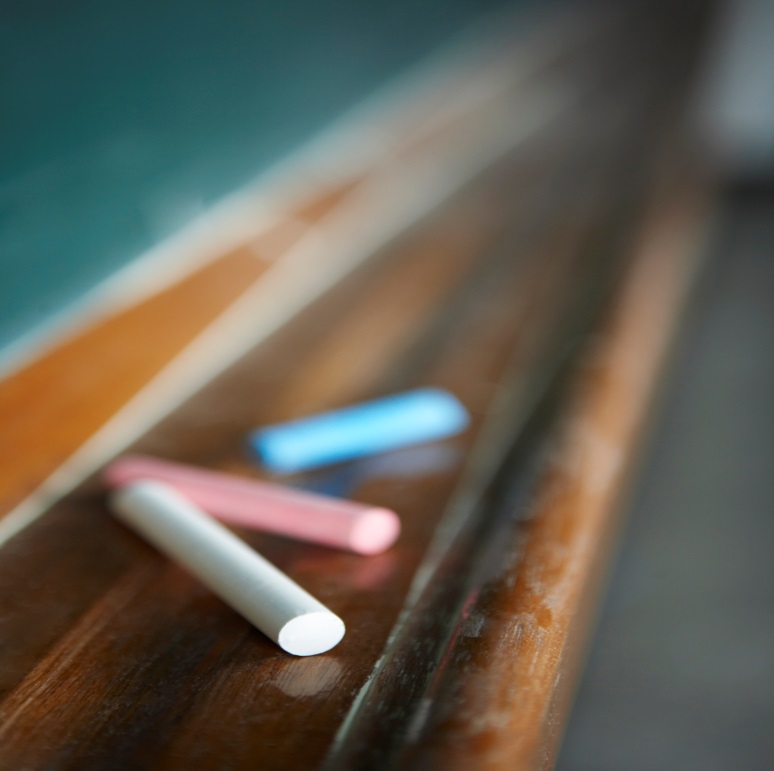 此处添加详细文本描述，建议与标题相关并符合整体语言风格，语言描述尽量简洁生动。
此处添加详细文本描述，建议与标题相关并符合整体语言风格，语言描述尽量简洁生动。
请输入标题
请输入标题
此处添加详细文本描述，建议与标题相关并符合整体语言风格，语言描述尽量简洁生动。
此处添加详细文本描述，建议与标题相关并符合整体语言风格，语言描述尽量简洁生动。
单击添加标题
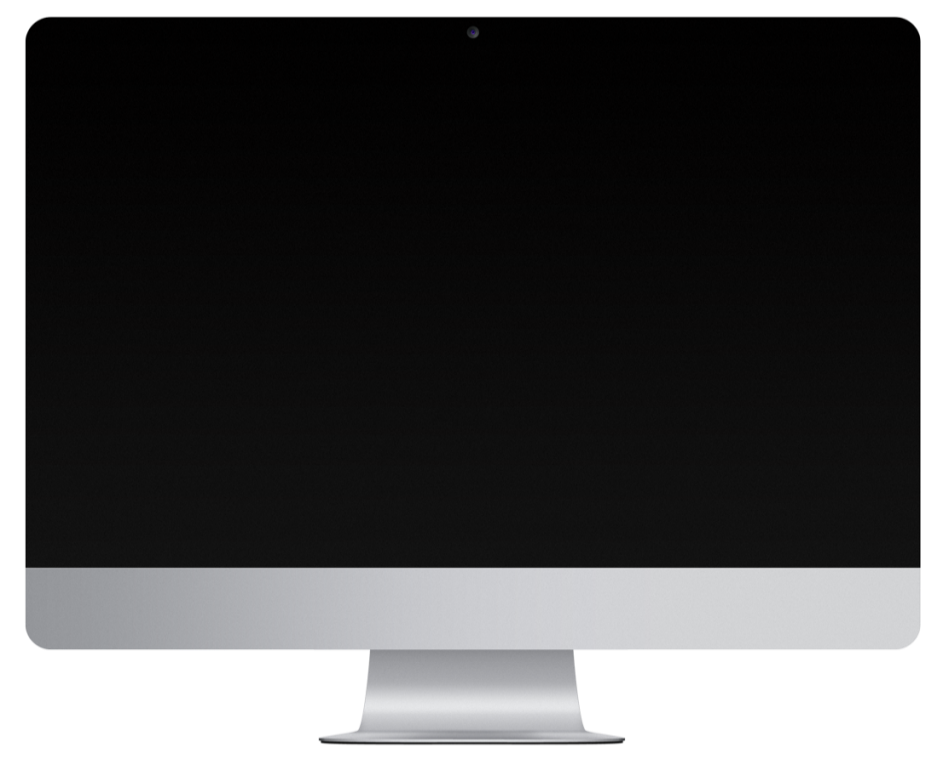 01
输入文字
点击添加相关标题文字，点击添加相关标题文字，点击添加相关标题文字，点击添加相关标题文字。
输入文字
点击添加相关标题文字，点击添加相关标题文字，点击添加相关标题文字，点击添加相关标题文字。
输入文字
点击添加相关标题文字，点击添加相关标题文字，点击添加相关标题文字，点击添加相关标题文字。
单击添加标题
01
输入文字，点击添加相关标题文字，修改文字内容，也可以直接复制你的内容到此。
输入文字，点击添加相关标题文字，修改文字内容，也可以直接复制你的内容到此。
输入文字，点击添加相关标题文字，修改文字内容，也可以直接复制你的内容到此。
输入文字，点击添加相关标题文字，修改文字内容，也可以直接复制你的内容到此。
输入文字，点击添加相关标题文字，修改文字内容，也可以直接复制你的内容到此。
单击添加标题
01
此处添加详细文本描述，建议与标题相关并符合整体语言风格，语言描述尽量简洁生动。
此处添加详细文本描述，建议与标题相关并符合整体语言风格，语言描述尽量简洁生动。
此处添加详细文本描述，建议与标题相关并符合整体语言风格，语言描述尽量简洁生动。
此处添加详细文本描述，建议与标题相关并符合整体语言风格，语言描述尽量简洁生动。
愿景
理念
创意
时间
单击添加标题
01
点击请替换文字内容
点击请替换文字内容
点击请替换文字内容
在此录入上述图表的综合描述说明，在此录入上述图表综合描述说明。
在此录入上述图表的综合描述说明，在此录入上述图表综合描述说明。
在此录入上述图表的综合描述说明，在此录入上述图表综合描述说明。
单击添加标题
01
标题文字内容
标题文字内容
从顾客的角度出发，从排版到设计制作，为您打造最佳的PPT演示。
从顾客的角度出发，从排版到设计制作，为您打造最佳的PPT演示。
标题文字内容
标题文字内容
从顾客的角度出发，从排版到设计制作，为您打造最佳的PPT演示。
从顾客的角度出发，从排版到设计制作，为您打造最佳的PPT演示。
标题文字内容
从顾客的角度出发，从排版到设计制作，为您打造最佳的PPT演示。
单击添加标题
01
添加标题
在这里输入内容文本在这里输入内容文本在这里输入内容文本在这里输入内容文本在这里输入内容文本在这里输入内容文本
42%
添加标题
58%
在这里输入内容文本在这里输入内容文本在这里输入内容文本在这里输入内容文本在这里输入内容文本在这里输入内容文本
单击添加标题
01
添加标题
您的内容打在这里，或者通过复制您的文本后。
添加标题
您的内容打在这里，或者通过复制您的文本后。
单击添加标题
01
01
02
03
添加文字
添加文字
添加文字
请替换文字内容，点击添加相关标题文字，修改文字内容，也可以直接复制你的内容到此。
请替换文字内容，点击添加相关标题文字，修改文字内容，也可以直接复制你的内容到此。
请替换文字内容，点击添加相关标题文字，修改文字内容，也可以直接复制你的内容到此。
04
过渡页/transition
输入文字内容
模板所有页面均有动画，修改方便，这里可以输入章节的小标题，内页图片可自由替换。
单击添加标题
01
输入文字，点击添加相关标题文字，修改文字内容，也可以直接复制你的内容到此。
目标
01
输入文字，点击添加相关标题文字，修改文字内容，也可以直接复制你的内容到此。
02
情况
输入文字，点击添加相关标题文字，修改文字内容，也可以直接复制你的内容到此。
总结
03
不足
提升
输入文字，点击添加相关标题文字，修改文字内容，也可以直接复制你的内容到此。
04
计划
经验
单击添加标题
01
输入文字
从顾客的角度出发，从排版到设计制作，为您打造最佳的PPT演示。
输入文字
从顾客的角度出发，从排版到设计制作，为您打造最佳的PPT演示。
输入文字
从顾客的角度出发，从排版到设计制作，为您打造最佳的PPT演示。
输入文字
从顾客的角度出发，从排版到设计制作，为您打造最佳的PPT演示。
单击添加标题
01
文字内容
文字内容
文字内容
文字内容
文字内容
文字内容
文字内容
文字内容
文字内容
从顾客的角度出发，从排版到设计制作，为您打造最佳的PPT演示。。从顾客的角度出发，从排版到设计制作，为您打造最佳的PPT演示。。从顾客的角度出发，从排版到设计制作，为您打造最佳的PPT演示。。